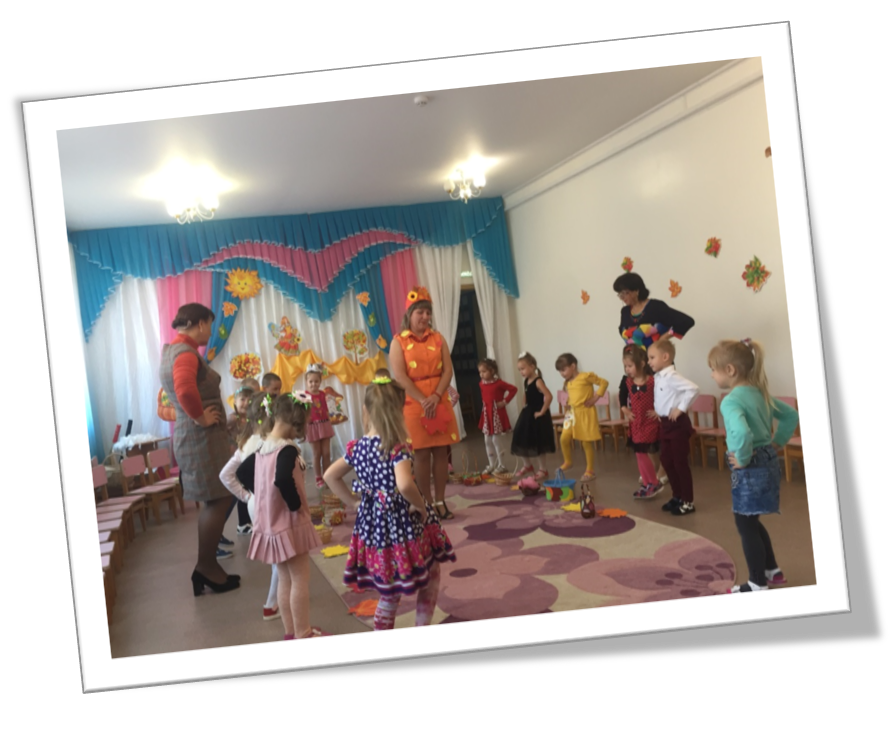 «Формирование чувства ритма у детей дошкольного возраста»
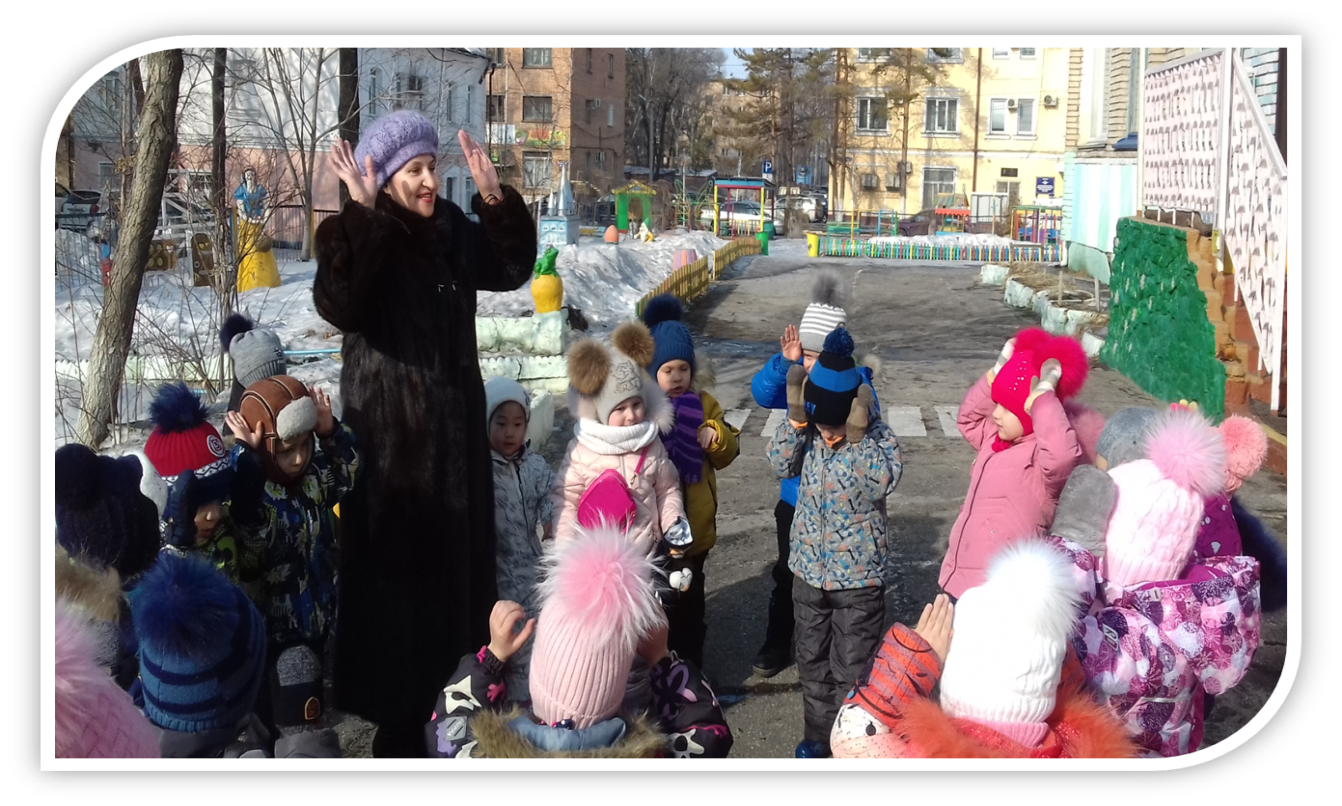 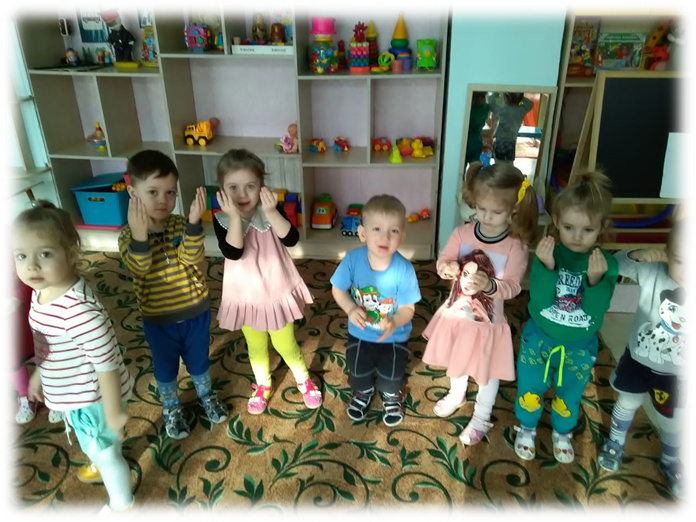 Логоритмика – 
система упражнений, заданий, игр на основе сочетания музыки, движения, слова. 


Цель: формирование у дошкольников чувства ритма  и умения синхронизировать свои движение с речью.
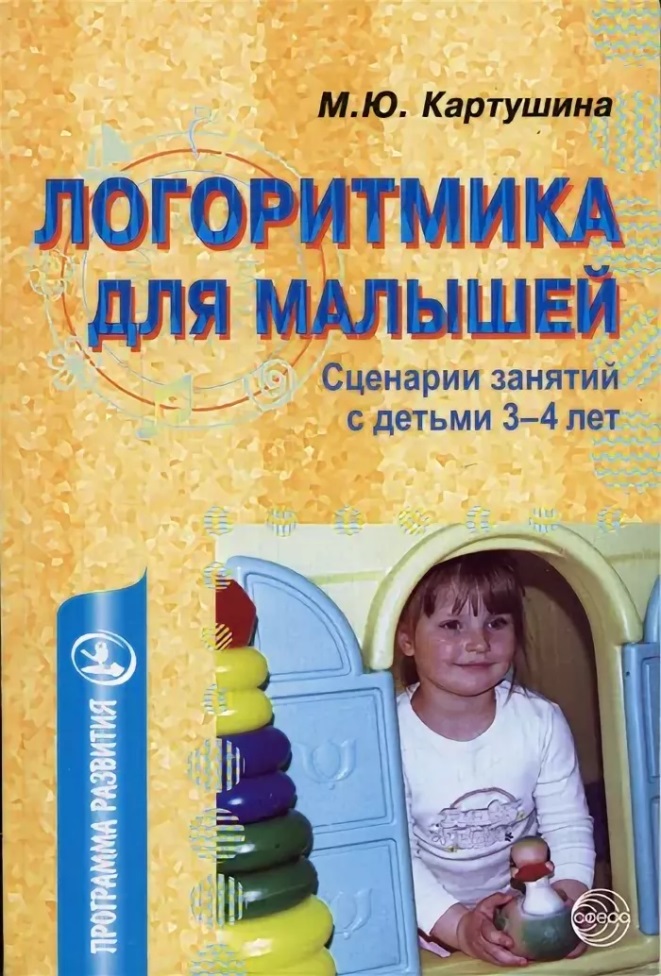 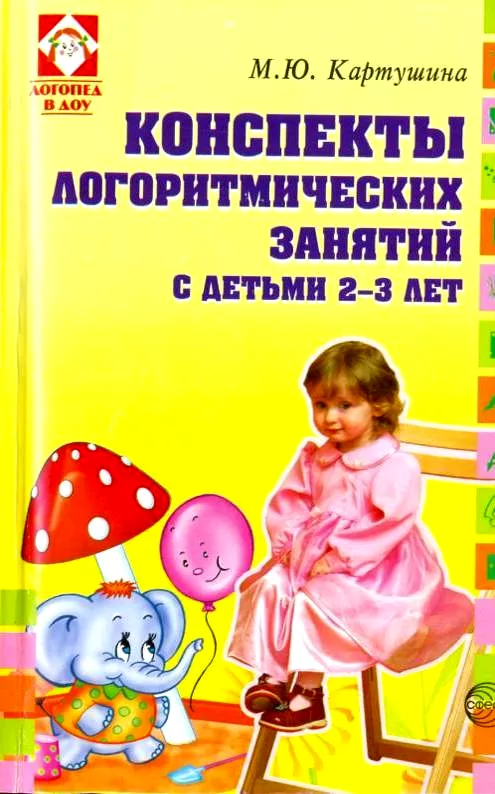 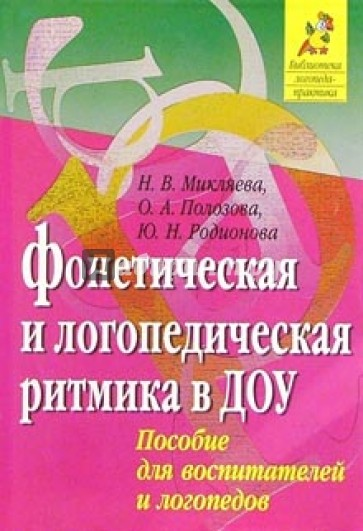 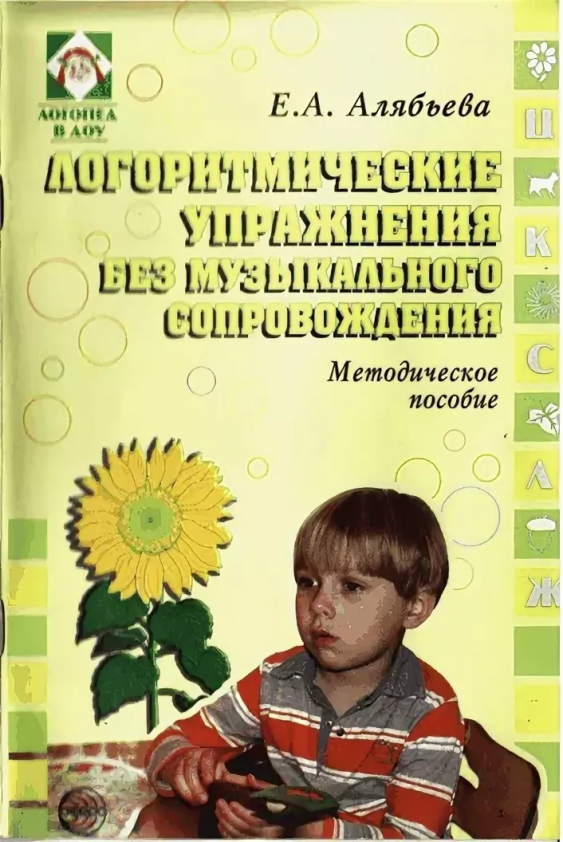 Алгоритм:
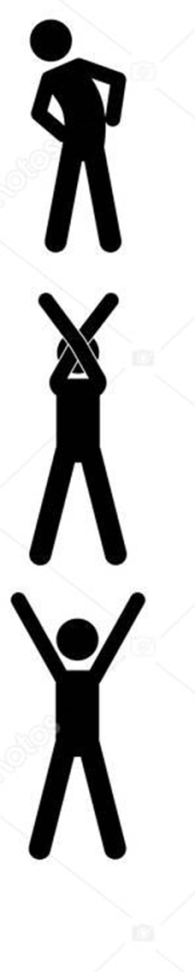 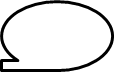 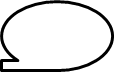 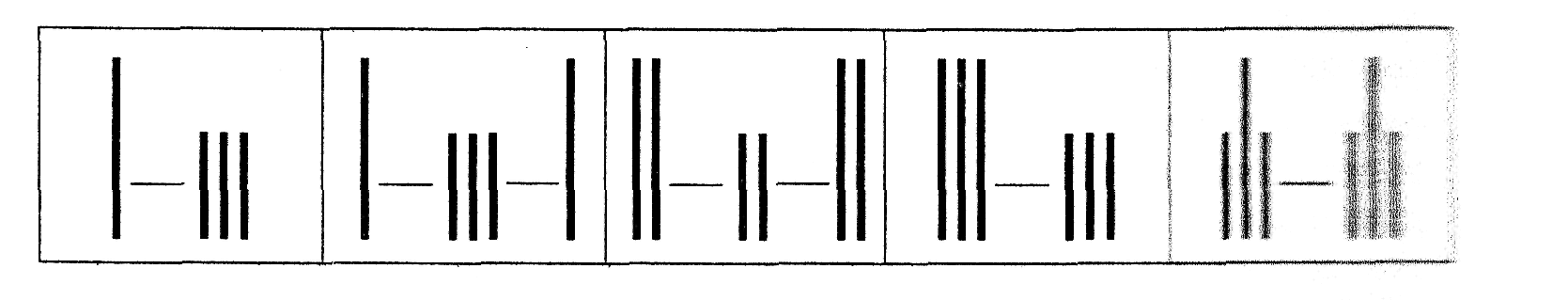 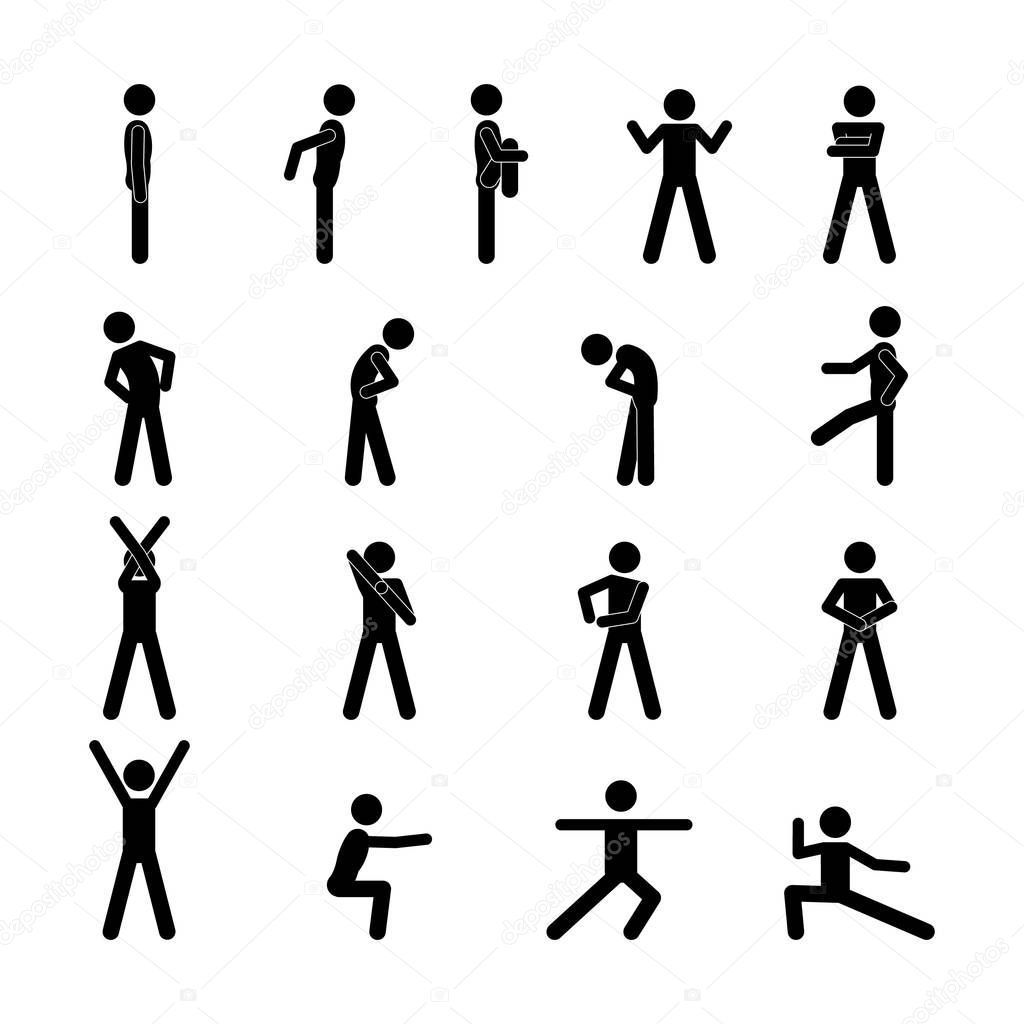 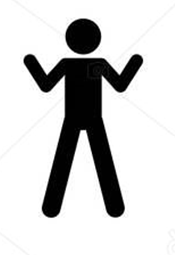 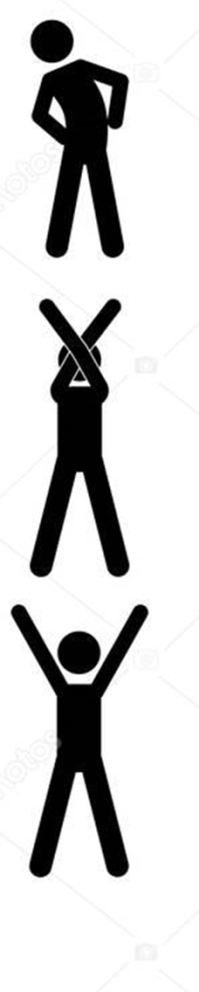 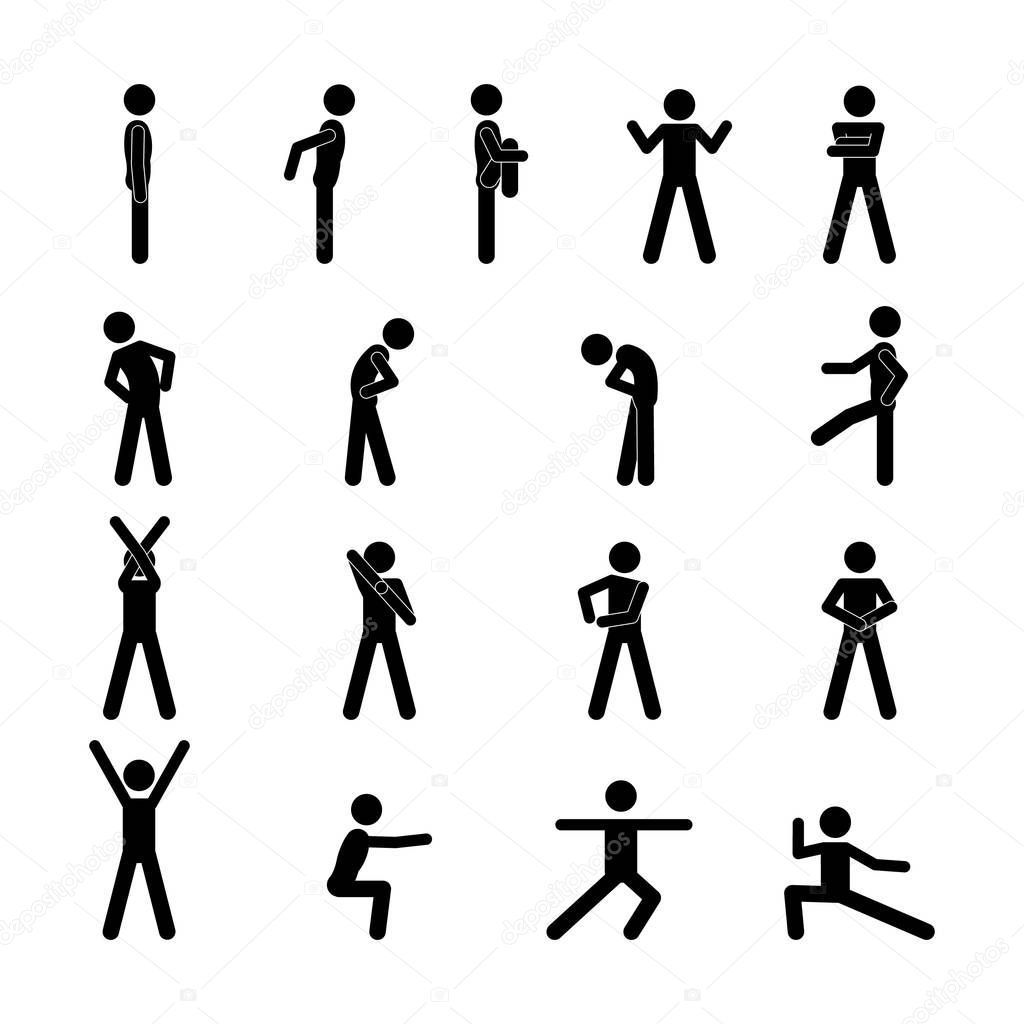 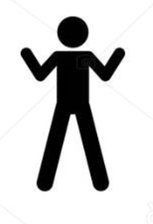 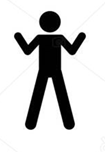 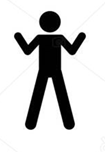 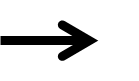 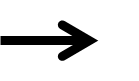 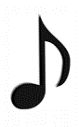 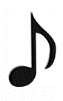 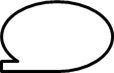 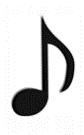 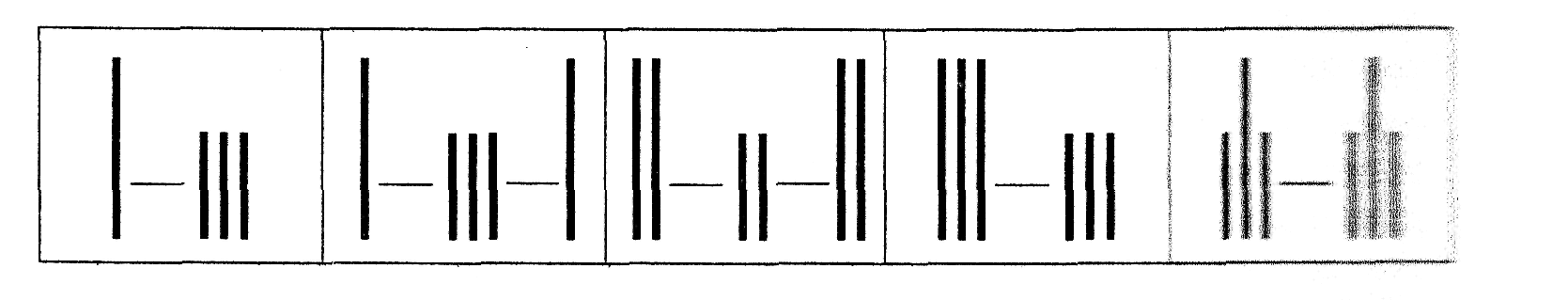 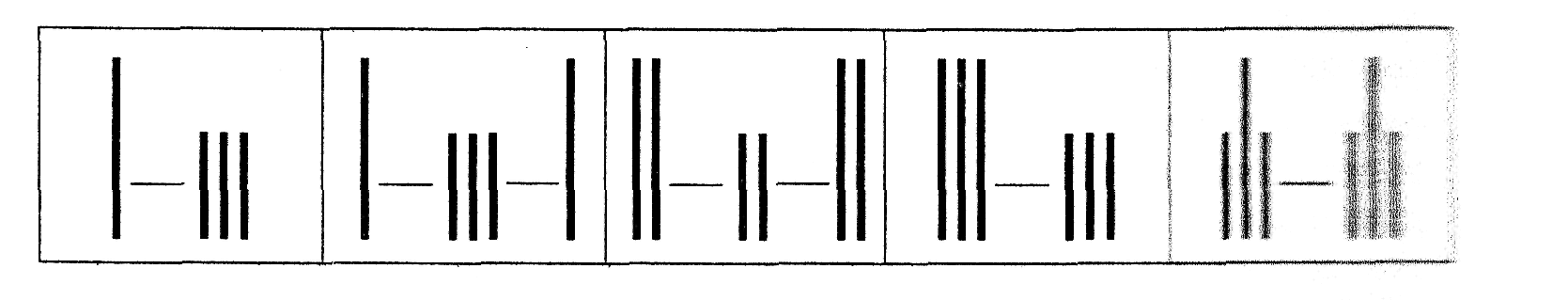 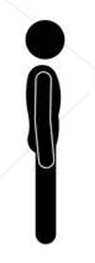 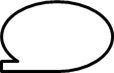 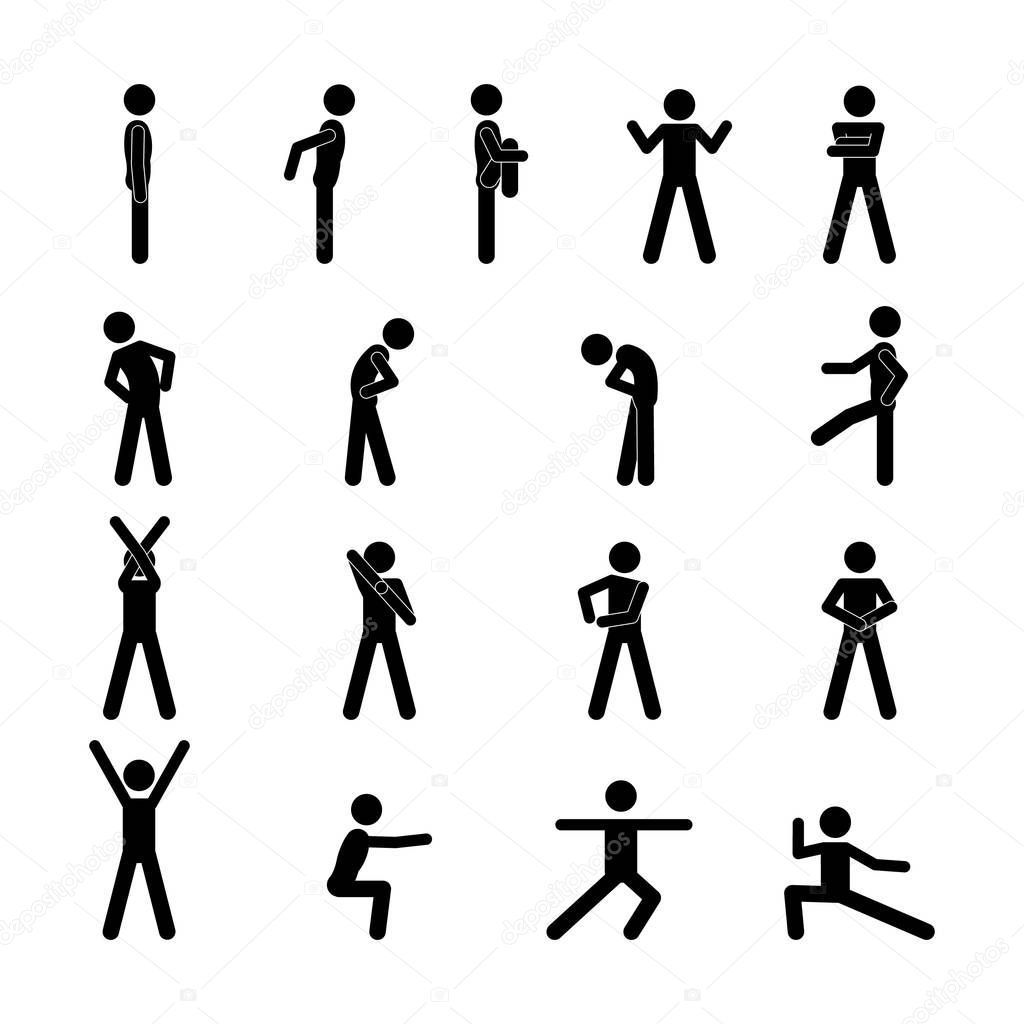 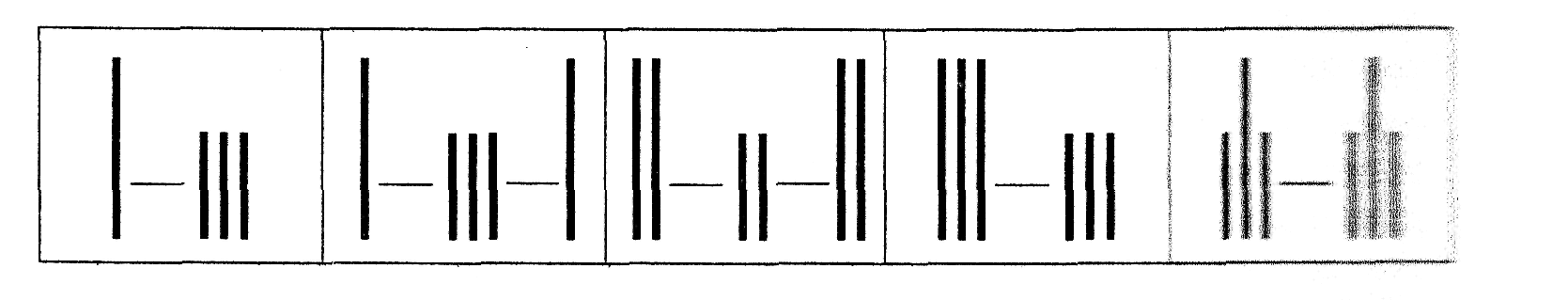 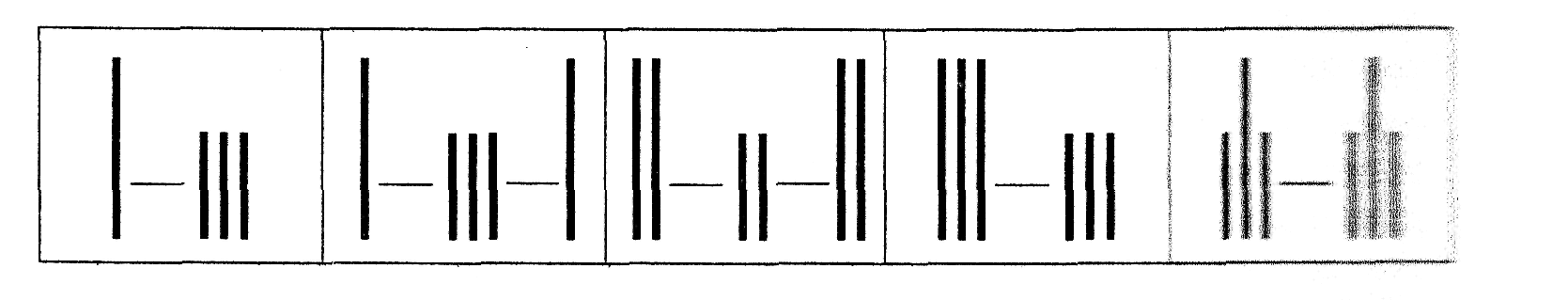 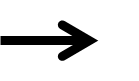 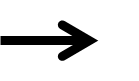 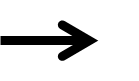 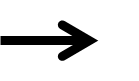 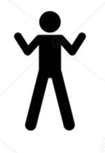 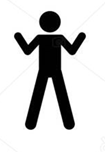 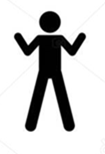 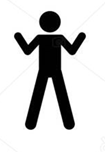 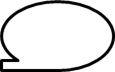 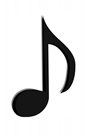 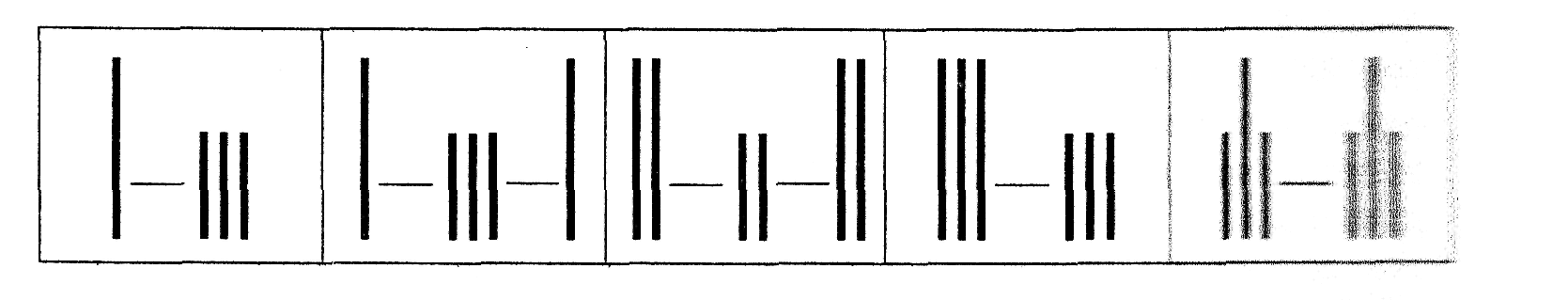 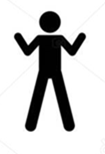 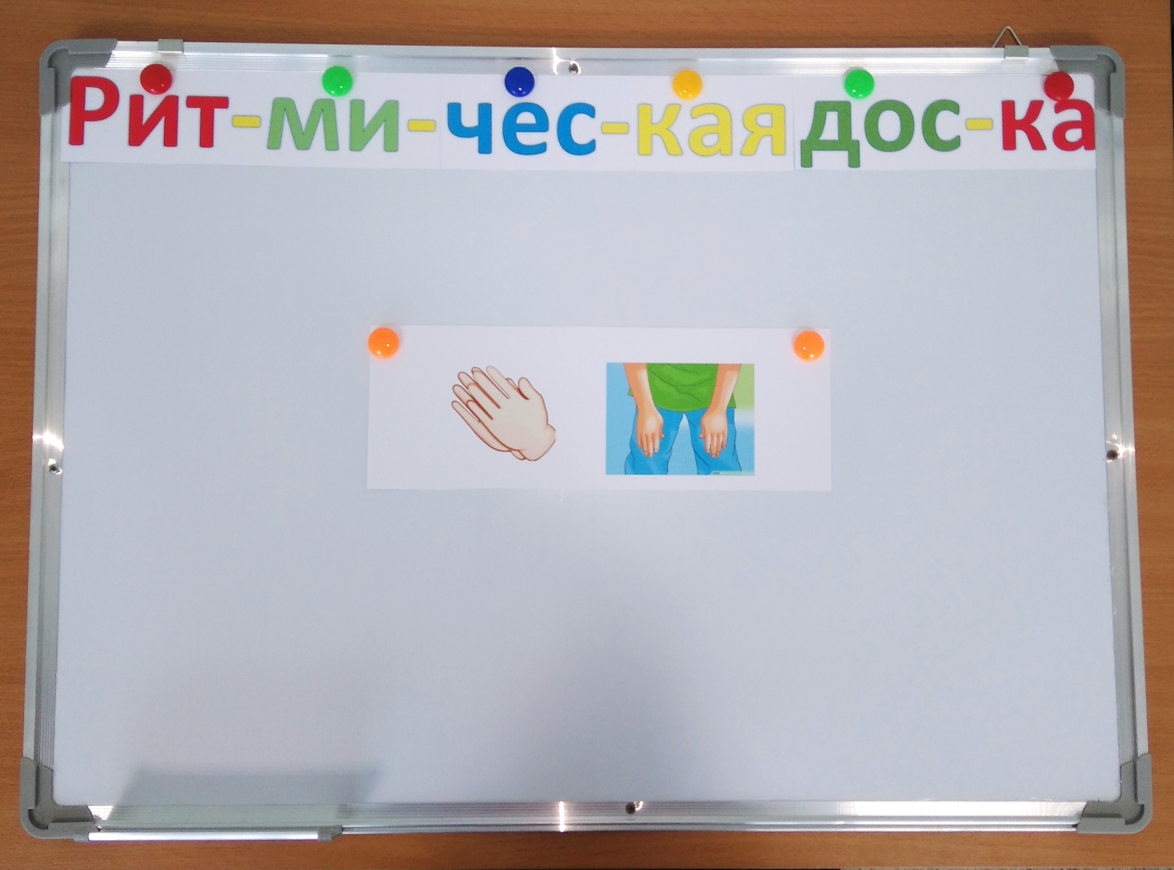 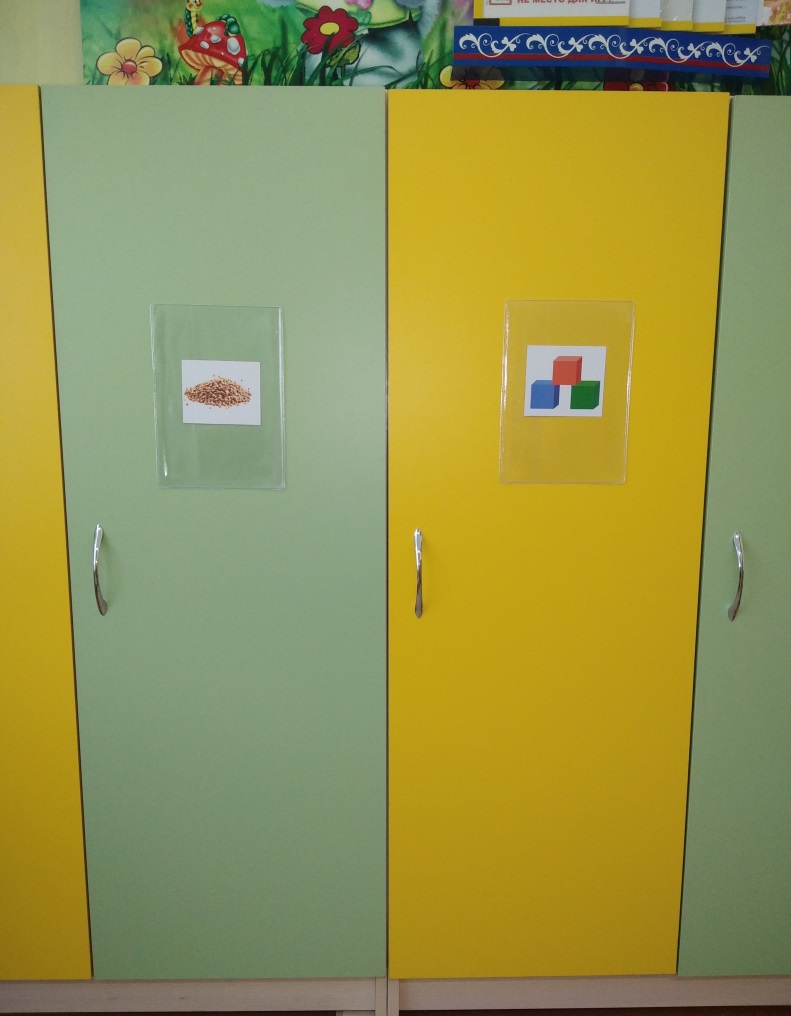 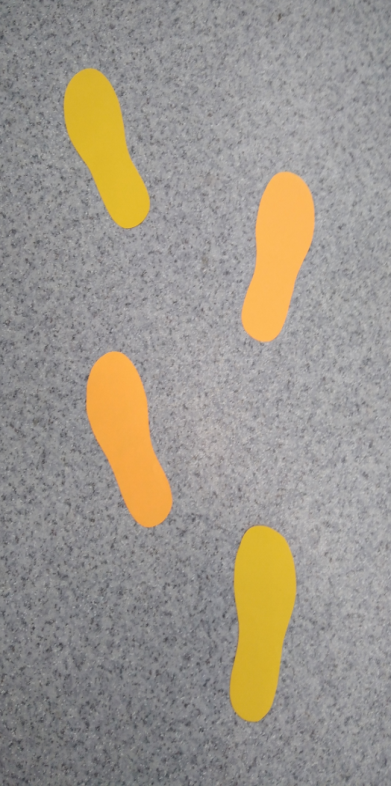 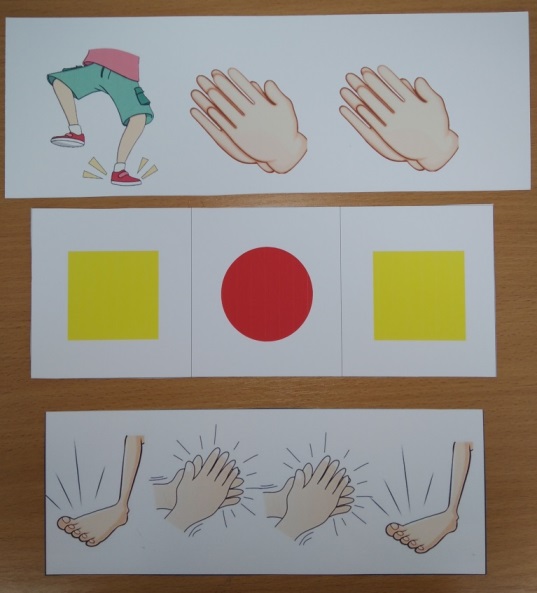 Образовательные области:
1. познавательное развитие: количество, счет, ориентировка в пространстве, дни недели, времена года и т.д;
2. речевое развитие: при формировании звуковой и интонационной культуры речи, при заучивании стихотворений, при формировании предпосылок к обучению грамоте;
3. художественно-эстетическое развитие: нанесение и чередование элементов узора, ориентировка на листе, при заучивании элементов танца, песен;
4. физическое развитие: синхронность движений, координация, ориентировка в пространстве и т.д.;
5. социально – коммуникативное: общение и взаимодействие ребёнка со взрослыми и сверстниками, игра
Планируемые результаты: 

дети смогут синхронизировать движения с речью под заданный ритм и музыку;
самостоятельно придумывать ритмические движения и выполнять их; 
речь станет четкой, разборчивой и  выразительной.
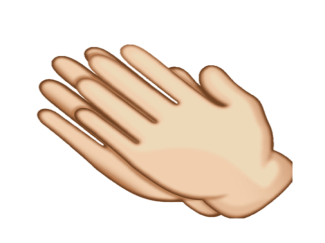 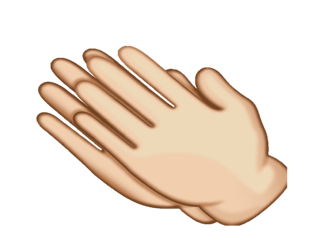 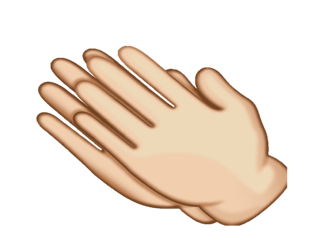 Мы ритмы                  жизни                  задаем,
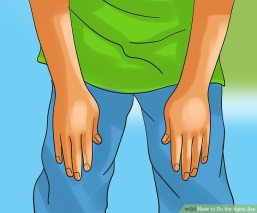 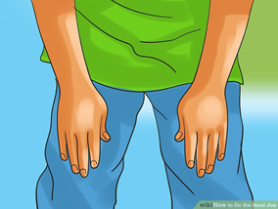 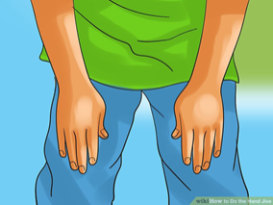 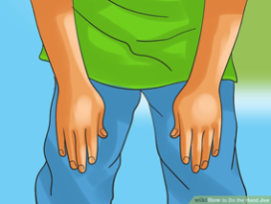 Считая             стук,            удары                сердца,
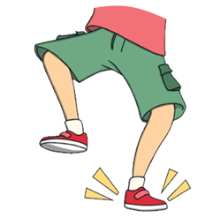 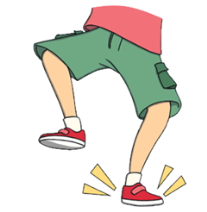 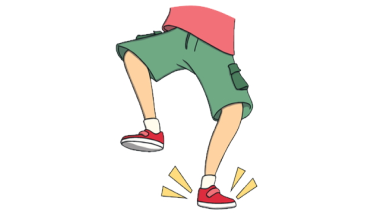 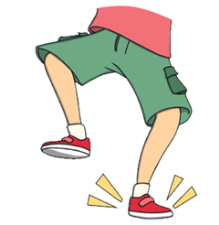 И в этот          мир               детей            ведем,
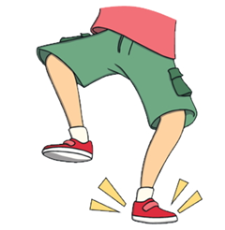 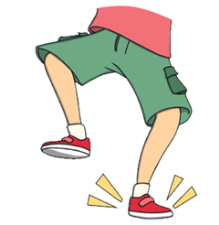 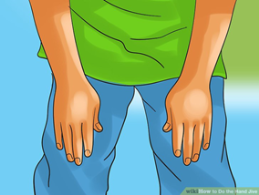 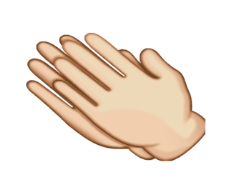 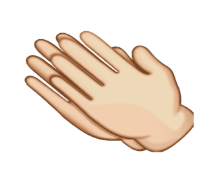 Ведь в нем       всегда          открыта        дверца!
Спасибо за внимание!
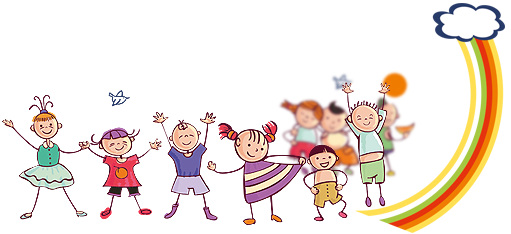